मुंशी लाल आर्य महाविद्यालय, कसबा, पूर्णियाँ। 
हिन्दी विभाग 
(कबीर की साखी)
( मई 2020)

                                        हरेन्द्र कुमार
                                      असिस्टेंट प्रोफेसर 
                                       हिंदी विभाग
                                                एम.एल. आर्य कॉलेज, कसबा, पूर्णियाँ।
                                             ईमेल-hkumarbhu@gmail.com
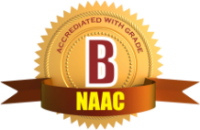 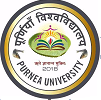 दिनांक- 11-05-2020
    
सातौ सबद जु बाजते, 
घरि घरि होते राग ।
ते मंदिर खाली पड़े, 
बैठन लागे काग ।।
कबीर कहते हैं - जिन मंदिरों और प्रासादों में सातों स्वर के बाजे बजते थे और विभिन्न प्रकार के राग गाए जाते थे, वे आज खाली पड़े हुए हैं और उन पर कौए बैठते हैं। सांसारिक वैभव की यही क्षणभंगुरता है।
इक दिन ऐसा होइगा, 
सब सौ परै बिछोह ।
राजा राना छत्रपति, 
सावधान किन होइ ।।
कबीर चेतावनी देते हैं कि चाहे कोई राजा, राणा या छत्रपति हो, सबके लिए एक ऐसा दिन आएगा, जब उसे संसार से सब कुछ त्यागकर इस लोक से जाना होगा। इसलिए हे मनुष्यों ! समय रहते ही सावधान क्यों नहीं हो जाते ?
धन्यवाद्